Информатика и ИТ
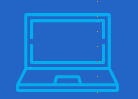 8
класс
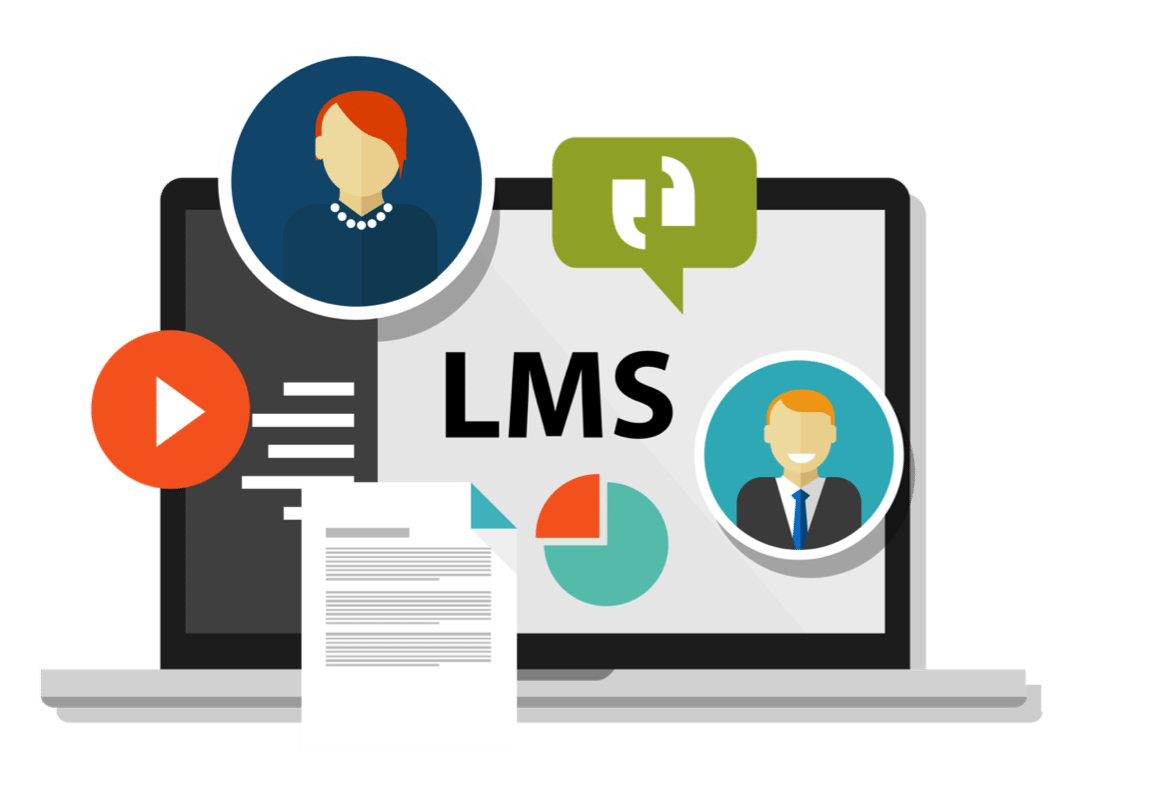 ПРАКТИЧЕСКОЕ ЗАДАНИЕ. ЗНАКОМСТВО С ПЛАТФОРМАМИ LEARNDASH, SCHOOLOGY, ISPRING LEARN, GOOGLE CLASSROOM, MOODLE.
ПЛАН  ПРАКТИЧЕСКИЙ РАБОТЫ
Найдите  платформы LMS с высоким рейтингом сегодня с помощью поисковой системы (ключевые слова: Top LMS, Popular LMS или Best LMS).
Определите, к какому типу относятся платформы LMS (облачные, серверные, интегрированные с CMS).
Заходите на официальный сайт платформ LMS и собирайте информацию о них.
Запишите сильные и слабые стороны, преимущества и недостатки с использованием метода SWOT-анализа платформ LMS.
Подготовьте и продемонстрируйте презентацию на основе полученных результатов.
SWOT-АНАЛИЗА ПЛАТФОРМ LMS
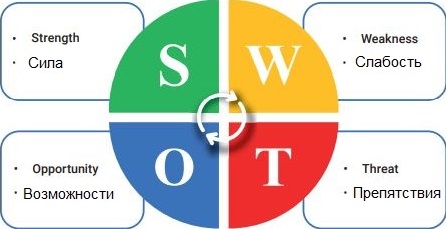 Преимущества
Недостатки
ОБЗОР ПОПУЛЯРНЫХ LMS
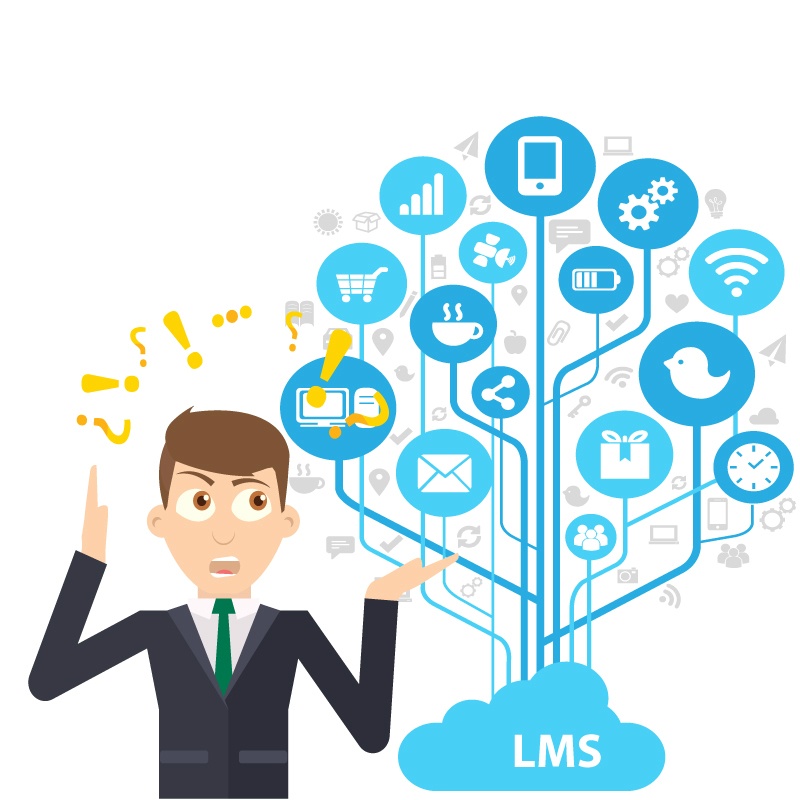 Learndash
Schoology
Ispring Learn 
Google Classroom,
Moodle
LEARNDASH
Learndash (шаблон для сайта WordPress) — легкая, гибкая, надежная LMS, созданная на движке WordPress. Легко создавать электронные курсы, организовывать тестирование, выдавать сертификаты, управлять пользователями, загружать отчеты. LearnDash помогает вам получить доступ к новейшим тенденциям в области электронного обучения для создания электронных курсов и проведения обучения персонала.
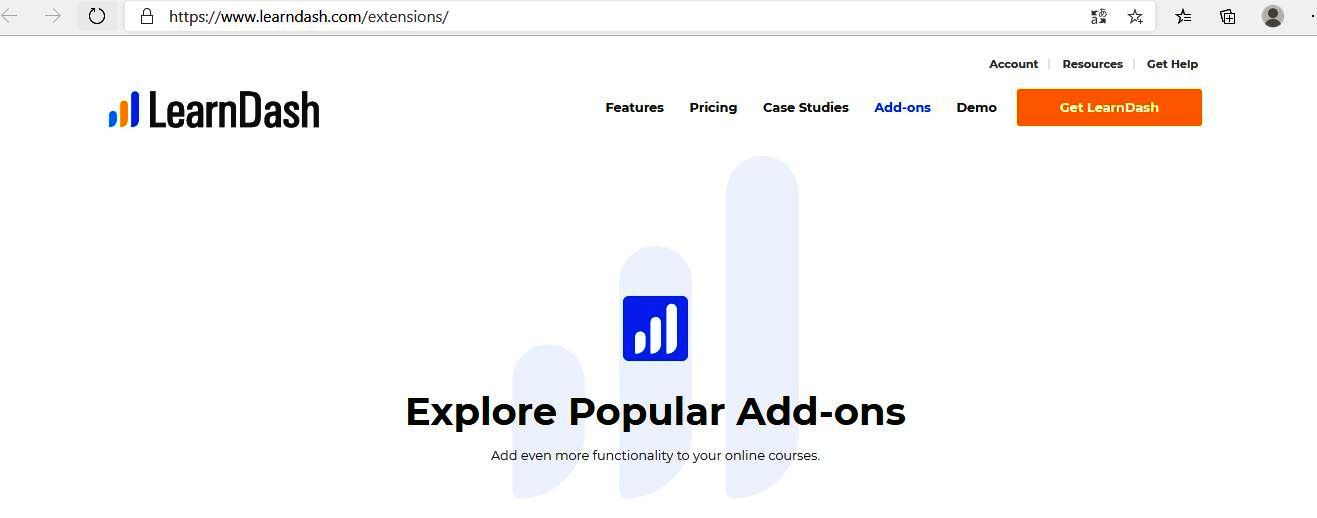 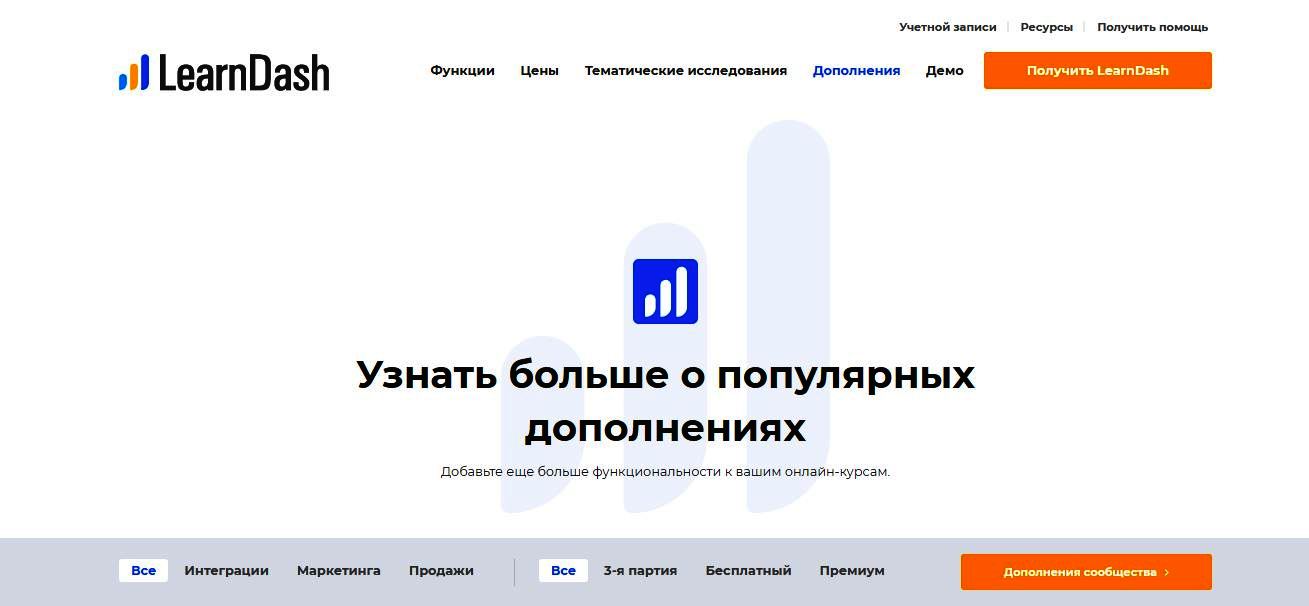 LEARNDASH
Возможности LearnDash
Создавайте курсы — добавляйте курсы, программы и расписание.
Продайте свои курсы — просто установите цену и выберите модель ценообразования. Доступ к материалам может быть также бесплатным или только для зарегистрированных участников.
Поощрение обучения — награждайте учащихся сертификатами, значками и баллами. Укажите минимальное количество набранных баллов, необходимых для получения сертификата. Назначьте максимальное количество баллов, которые пользователь может заработать за выполненное задание. й и сообщений.
LEARNDASH
Покапельная доставка материалов курса — автоматическая доставка лекций курса в соответствии с заранее заданным расписанием. Укажите минимальное время, которое пользователь должен потратить на изучение материала.
Создавайте тесты — с помощью конструктора и шаблонов тестов вы сможете быстро создать набор тестов для своих курсов. При ошибках студент может повторно пройти тест, а вы можете в свою очередь указать сколько таких повторов допустимо.
Взаимодействие — общайтесь с учащимися на основе действий, которые они выполняют на ваших курсах
LEARNDASH
Личный кабинет студента
Административная панель для настройки системы — управляйте курсами, пользователями, тестами, сертификатами, расписанием и т.д.
Объединяйте учащихся в группы — создайте группы (классы) учащихся, добавьте туда участников и назначьте лидера группы.
Прогресс обучения — настройте шаги и этапы обучения, отмечайте задания как выполненные. Укажите процент прохождения, который необходим для завершения обучения.
Уведомления на почту — настройте отправку автоматических уведомлений, напоминаний и сообщений.
LEARNDASH
Плюсы
Глубокая функциональность дает вам оптимальный контроль над большинством разделов.
Интеграции электронной почты.
Встроенная поддержка продвижения видео отлично подходит для создания видеокурсов.
Конструктор курсов с перетаскиванием делает создание курсов намного проще, чем другие LMS.
Легко создавать и продавать курсы.
Управляйте своей LMS с легкостью.
LEARNDASH
Минусы
Глубокая функциональность может быть немного сложной для нетехнических пользователей.
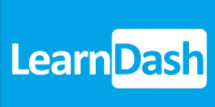 SCHOOLOGY
Schoology — это система управления обучением, способная стать более эффективным инструментом на всех уровнях, предлагая и совместную работу. С помощью образовательной платформы можно способствовать укреплению сотрудничества, привлекать к процессу студентов и совместно использовать ресурсы, учебные практики и многое другое. Schoology упрощает создание и управление контентом, записи классов, посещаемость и др.
SCHOOLOGY
Schoology — это система управления обучением, способная стать более эффективным инструментом на всех уровнях, предлагая и совместную работу. С помощью образовательной платформы можно способствовать укреплению сотрудничества, привлекать к процессу студентов и совместно использовать ресурсы, учебные практики и многое другое. Schoology упрощает создание и управление контентом, записи классов, посещаемость и др.
SCHOOLOGY
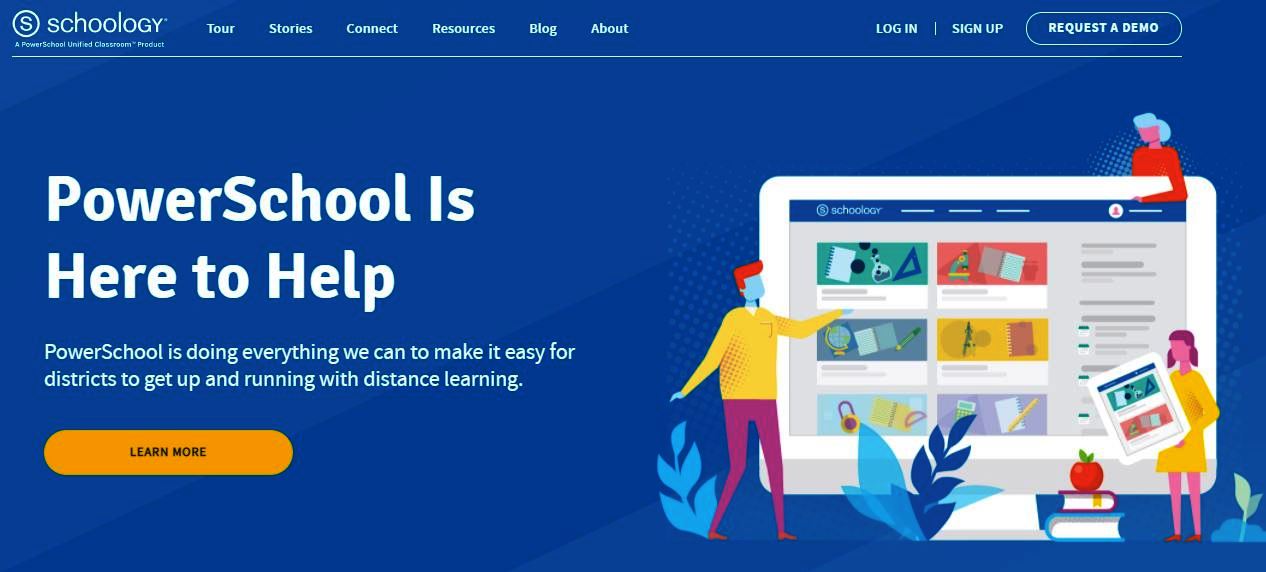 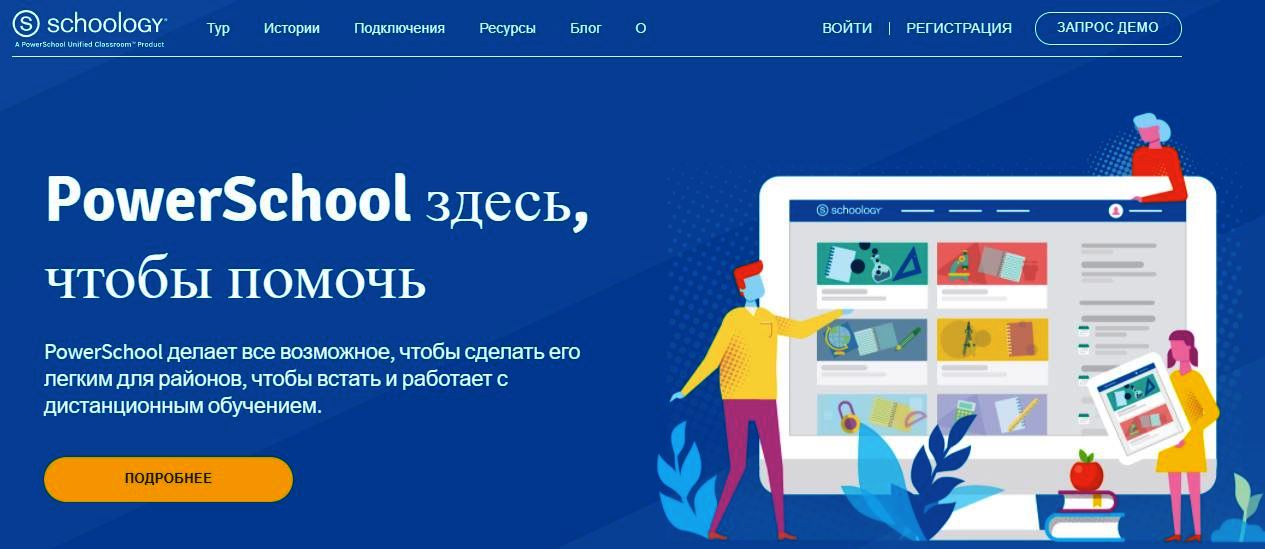 SCHOOLOGY
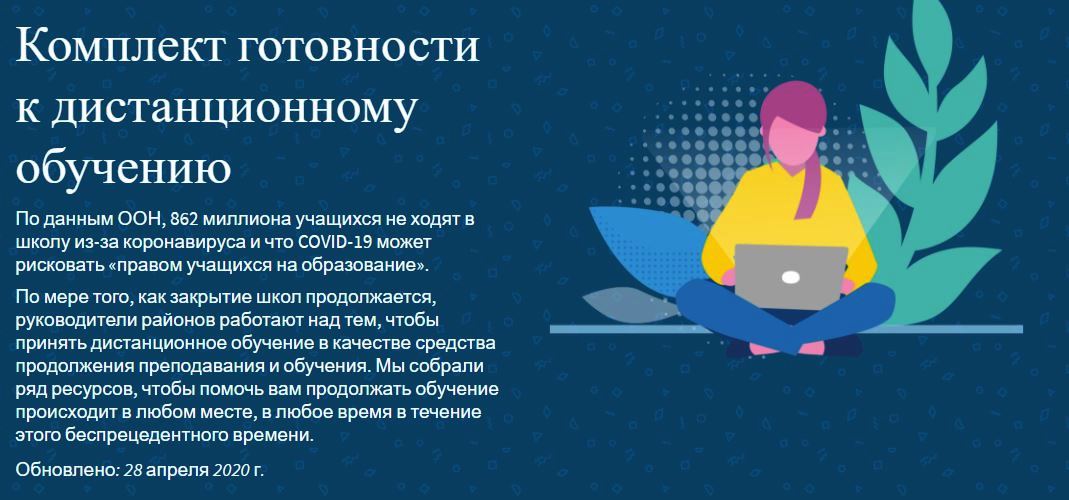 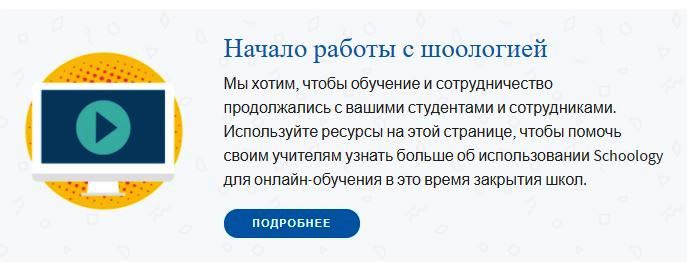 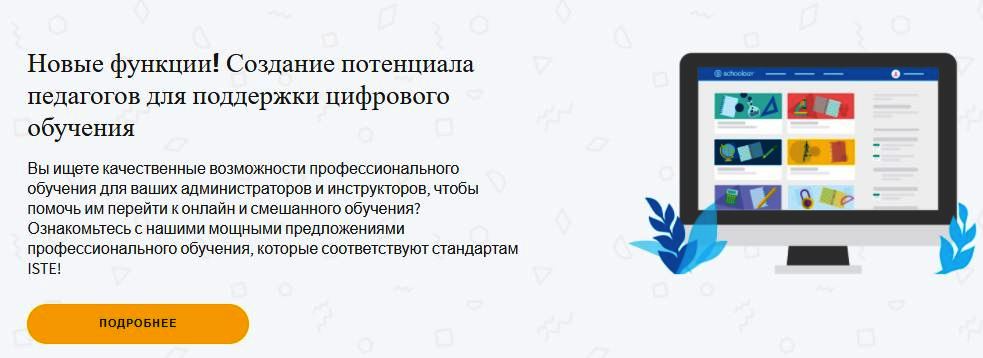 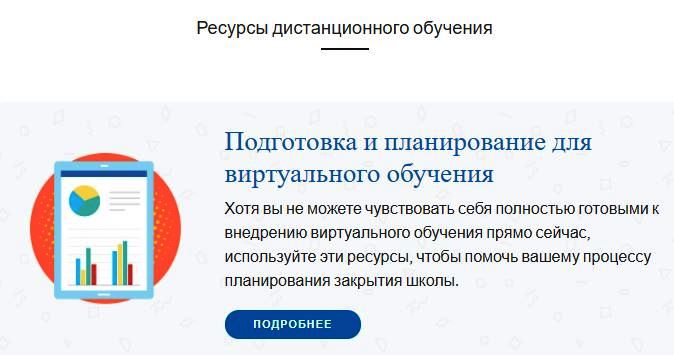 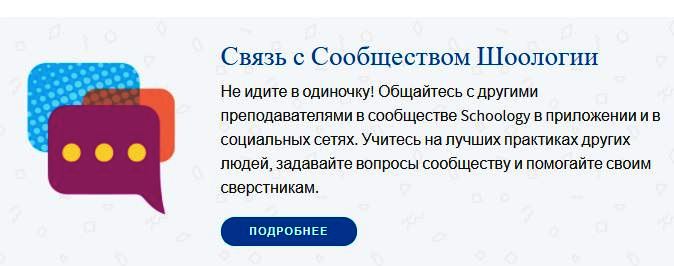 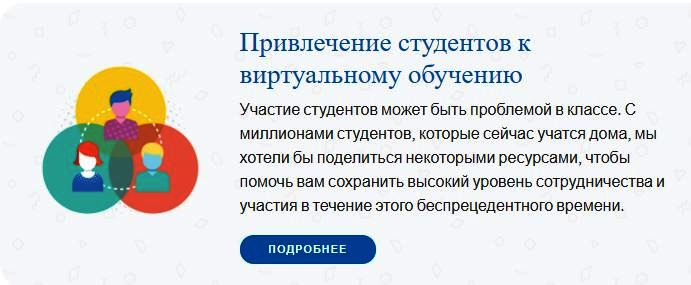 SCHOOLOGY
Основные возможности Schoology:

Инструменты создания веб-страницы.
Интерфейс для совместной работы.
Бесшовная интеграция сторонних программ.
Инструменты инструкторов для создания курсов и управления.
Аналитика с классификацией и производительностью.
Сообщество для совместного использования ресурсов. Централизованная онлайн-система.
Управление учебным планом.
Календари.
SCHOOLOGY
Основные возможности Schoology:

Обмен сообщениями.
Личный / общий контент.
Мобильные приложения.
Расширенная аналитика.
Центр ресурсов и инструкторов.
Автоматическое обновление.
Открытый доступ к интеграциям.
Интеграция систем с информацией о студентах.
Создание пользовательских приложений.
SCHOOLOGY
Плюсы Schoology:

Отличные социальные инструменты: дискуссионные возможности, записи в блогах, объявления;
Расширенная конфигурация для оценки и викторин (например, ограничение по времени, пересдача и т.д.);
Облачная функциональность для совместного выполнения заданий;
Уведомления по электронной почте и текстовые сообщения, чтобы держать аудиторию занимается;
Синхронизирован с Google Docs;
SCHOOLOGY
Плюсы Schoology:

Онлайн-распределение и представление заданий;
Веб-класс и мониторинг посещаемости;
Функция первоклассной оценки бумаги и аннотации. Schoology упрощает навигацию между несколькими версиями, обратную связь в различных форматах и, естественно, безопасно хранит оценки в рамках;
Schoology обращается к мировому рынку и предлагает настраиваемые решения для американских и не-американских школ.
SCHOOLOGY
Минусы Schoology:

Многие пользователи сообщают о довольно крутой кривой обучения по сравнению с конкуренцией;
Студенты должны зарегистрироваться в системе, чтобы начать получать задания и проверять на их собственной производительности;
К сожалению, нет посланника для студентов. Больше возможностей, которые соблазняют открытое обсуждение между коллегами будет делать много хорошего
ISPRING LEARN
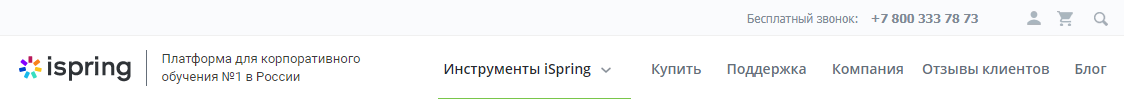 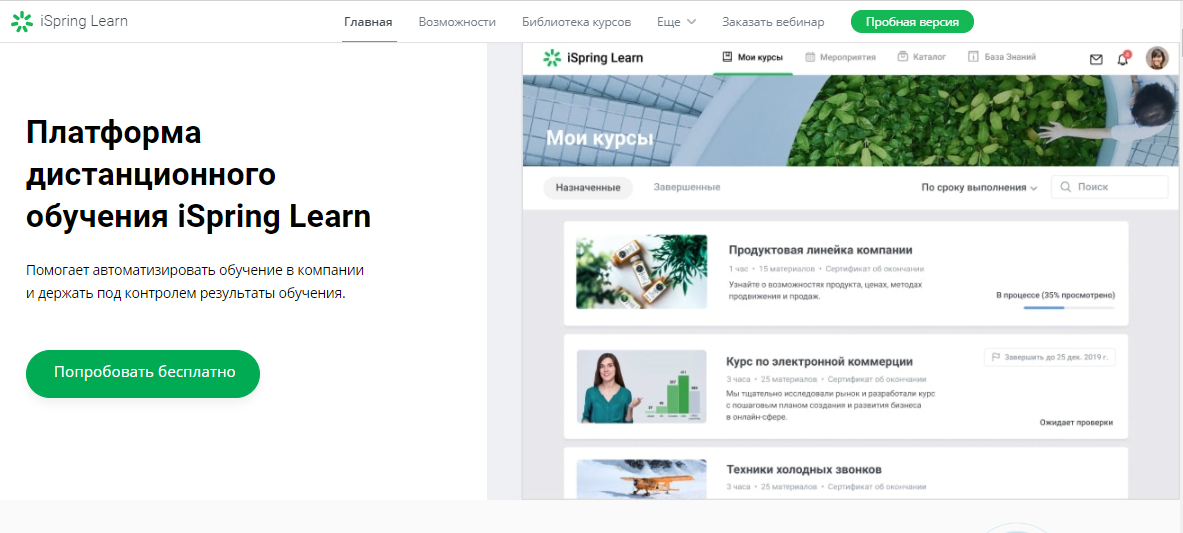 ISPRING LEARN
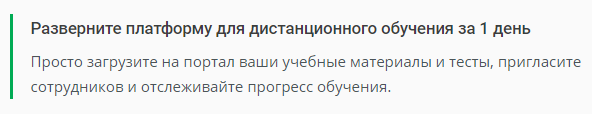 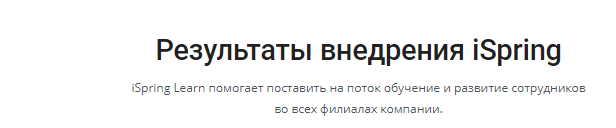 ISPRING LEARN
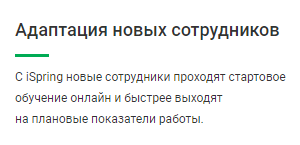 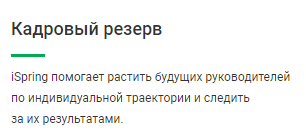 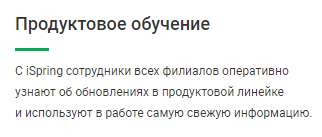 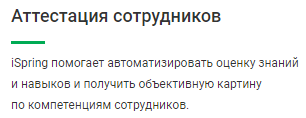 ISPRING LEARN
Основные возможности СДО iSpring Learn:
загружать и хранить учебные курсы, презентации, тесты и интерактивные диалоги, созданные с помощью продуктов iSpring, а также документы в форматах SCORM 1.2 и 2004 (все версии), видео (.FLV), аудио (.MP3), справочные документы (.PDF, .DOC, .XLS), презентации (.PPT), flash-файлы (.SWF).
создавать и редактировать курсы и траектории обучения.
ISPRING LEARN
Основные возможности СДО iSpring Learn:
добавлять пользователей, объединять их в группы и предоставлять им доступ к учебным материалам;
мотивировать пользователей к обучению с помощью элементов игр;
проводить обучение через мобильное приложение в офлайн-режиме;
продавать электронные учебные курсы онлайн;
проводить и записывать вебинары;
формировать подробные отчеты по курсам, пользователям, мероприятиям.
ISPRING LEARN
Недостатки:
 iSpring Learn не подойдет компаниям, которые хотят установить СДО на собственный сервер.
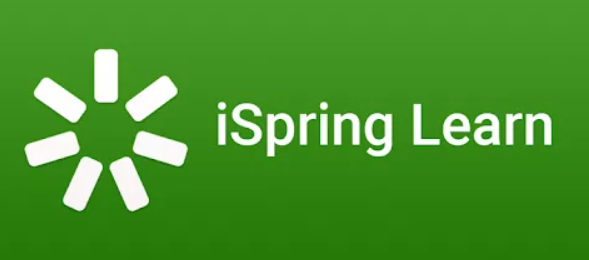 GOOGLE CLASSROOM
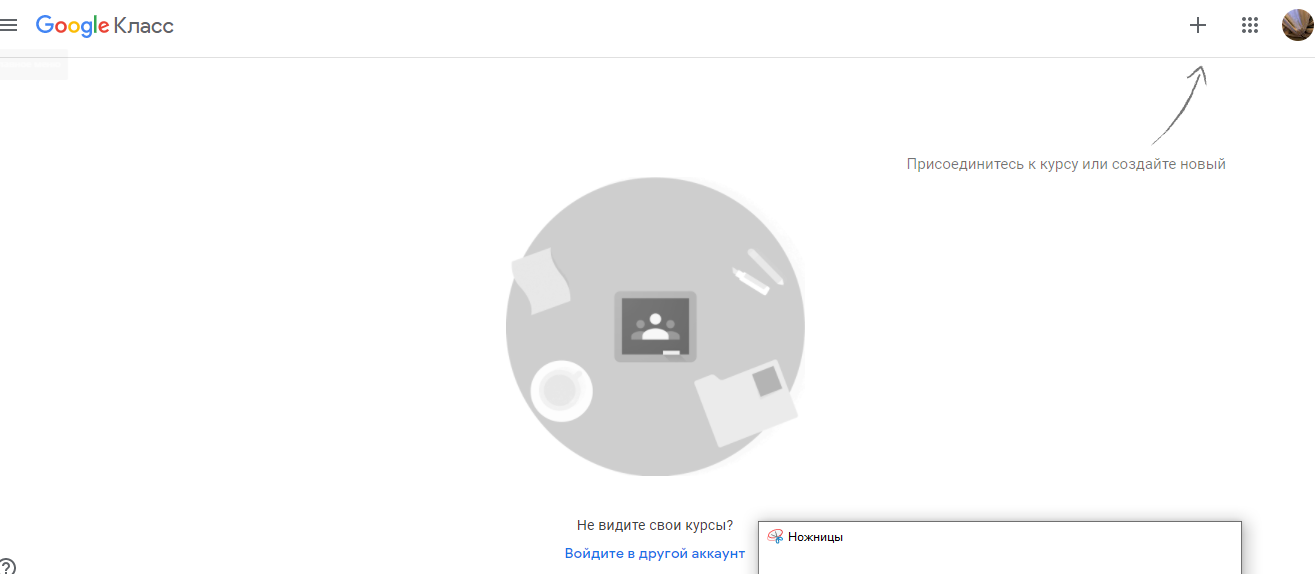 GOOGLE CLASSROOM
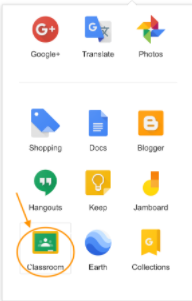 Найти Google Classroom достаточно просто, для этого откройте браузер Google Chrome, и далее просмотрите приложения Google.
Если иконки Google Classroom не увидно, то нужно нажать Еще (More…)
GOOGLE CLASSROOM
Платформа Google Classroom – объединяет полезные сервисы Google, организованные специально для учёбы.
Возможности:
создать свой класс/курс;
организовать запись учащихся на курс;
делиться с учениками необходимым учебным материалом;
предложить задания для учеников;
оценивать задания учащихся и следить за их прогрессом;
организовать общение учащихся.
GOOGLE CLASSROOM
Преимущества:
Простое использование. Платформа будет удобна как для преподавателей, так и для учеников, разобраться в ней довольно просто.
Доступность. Сервис бесплатный для всех категорий пользователей. Также вы можете организовать дистанционноое обучение и не прерывать учебный процесс при любых обстоятельствах.
Удобство. Платформа поддерживает много других сервисов, которые большинство из нас регулярно использует. Также можно леегко просматривать свой «Список дел», в котором есть список всех заданий..
GOOGLE CLASSROOM
Преимущества:

Возможность общения. Можно обсуждать задания с преподавателями и учащимися, комментировать (учителя) и видеть комментарии (ученики) к своим работам. При этом не нужно использовать электронные письма.
Экономия времени и средств. Студентам не нужно тратить время на переписывание конспектов, а преподавателям пытаться разобрать почерк учащихся. Кроме того, значительно экономия денег на тетрадях, ручках и прочей канцелярии.
Инновационный подход. Онлайн обучение, это приобщение преподавателей и детей к современным технологиям и новый подход к образованию.
GOOGLE CLASSROOM
Недостатки:
Пока платформа не предоставляет возможности проведения онлайн-конференций.
В бесплатной версии сервиса нет возможности создать журнал успеваемости учеников. За эту услугу придется доплачивать, подключая 
корпоративную версию Google Classroom.
Существуют ограничения по 
количеству учащихся. Педагоги, которые
 работают с личных аккаунтов могут
 добавить до 250 учеников.
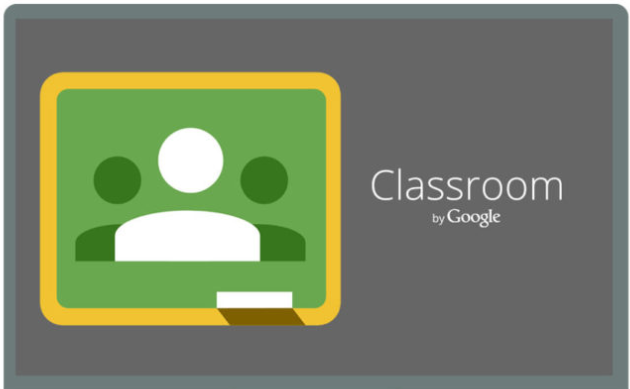 MOODLE
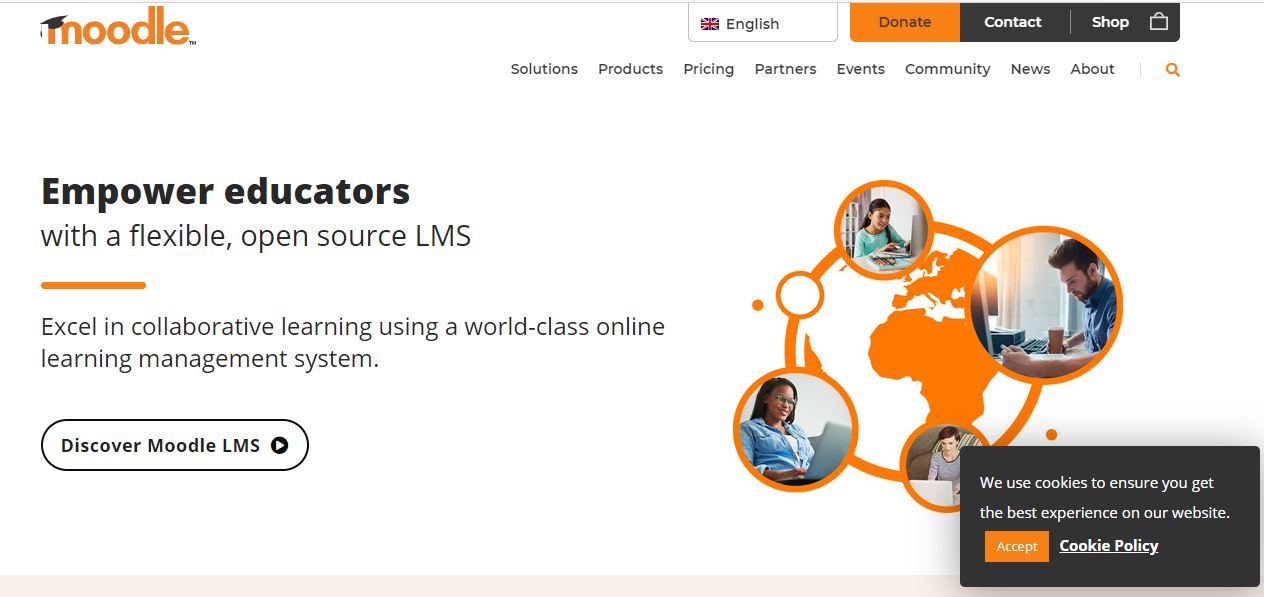 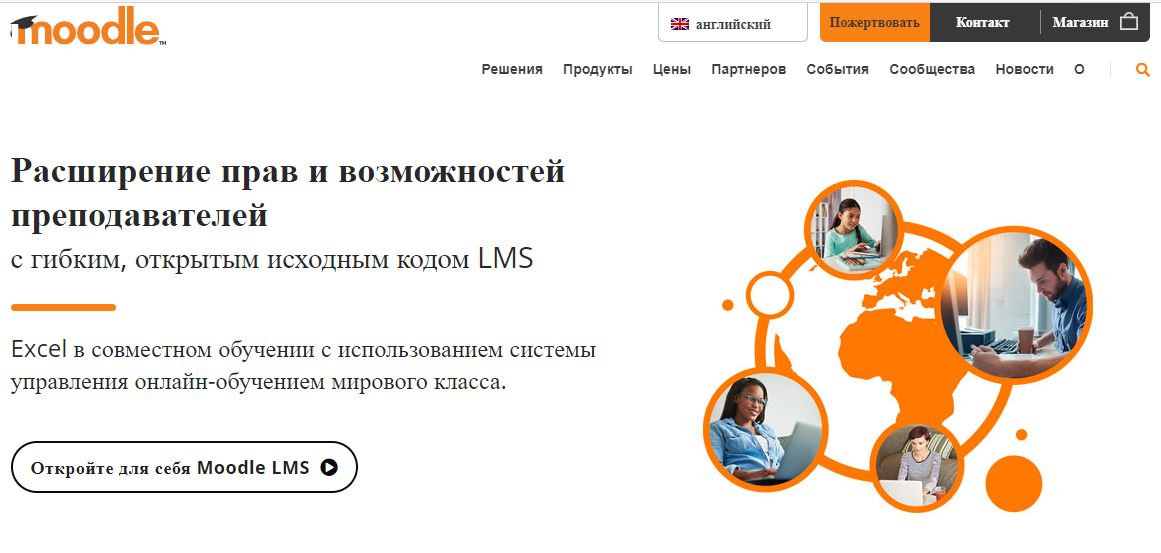 MOODLE
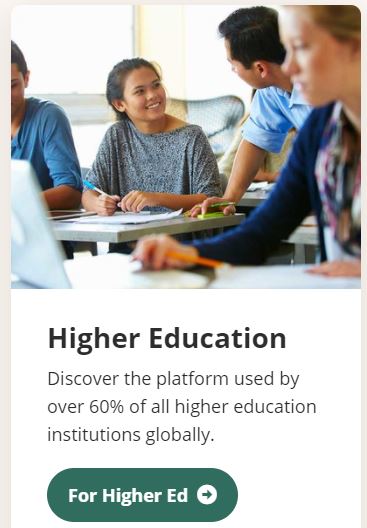 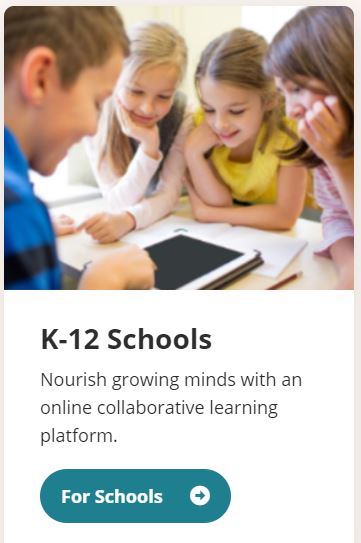 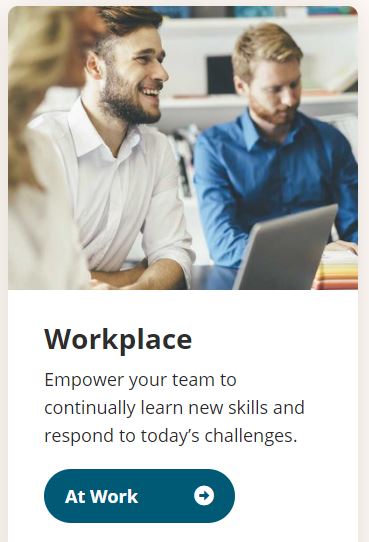 Дайте вашей команде возможность постоянно осваивать новые навыки и реагировать на сегодняшние вызовы.
Откройте для себя платформу, используемую более чем 60% всех высших учебных заведений по всему миру.
Питайте растущие умы с помощью онлайн-платформы совместного обучения.
MOODLE
Преимущества  и возможности  Moodle
Доступность информации. В Сети есть множество рекомендаций от пользователей по настройке платформы и ее применению. На сайте Moodle есть подробная документация на английском языке.
Простота использования. Настроенной Moodle легко пользоваться, однако установка платформы может вызвать затруднения у клиентов, не знакомых с веб-разработкой. Запуск Moodle состоит из трех шагов: установка на веб-сервер, настройка базы данных и добавление плагинов.
MOODLE
Преимущества  и возможности  Moodle
Гибкость настроек. Так как у платформы открытый код, ее функционал и дизайн можно полностью настроить под себя, но можно воспользоваться готовыми плагинами (1577 на данный момент).
Функционал платформы. У Moodle есть готовые плагины (модули) для проведения тестов, видеокурсов и вебинаров, отслеживания статистики. Например, плагин The Webinar позволяет добавлять вебинары, проводимые с помощью Adobe Connect. Также есть форумы и рассылки.
MOODLE
Преимущества  и возможности  Moodle
Поддержка учебных материалов. Moodle поддерживает все современные форматы (некоторые поддерживаются лишь через плагины): xAPI, SCORM 1.2, SCORM 2004 и форматы IMS.
Разработка учебных материалов. У Moodle нет встроенного конструктора учебного контента. Для создания тестов и курсов разработчики советуют использовать Courselab, Easygenerator, iSpring Suite и QuizMaker.
MOODLE
Преимущества  и возможности  Moodle
Отчетность. Статистика и отчеты зависят от установленных модулей. Благодаря изобилию плагинов в Moodle можно настроить систему отчетности для любых нужд.

Орг. структура пользователей. В Moodle можно добавлять пользователей вручную, импортом файла, приглашать их по email или позволять им регистрироваться самим.
MOODLE
Недостатки:
Необходимость доработки и настройки интерфейсов системы
Дорогостоящие и энергозатратные программные дополнения для нормальной работы
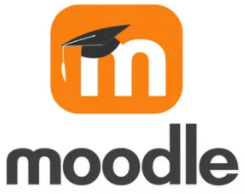 ЗАДАНИЕ ДЛЯ САМОСТОЯТЕЛЬНОЙ РАБОТЫ
Подготовьте презентацию на основе полученных результатов, коротко описав все приведенные  LMS платформы.